Tradizione e innovazione: quando gli antipodi creano valore"Crescere" creando valore
Sabrina Scarito - Unibo, Luiss
CONSULENTE ASSORETI FORMAZIONE STUDI E RICERCHE
Le opinioni espresse sono quelle dell’autore e non coinvolgono le Istituzioni di appartenenza
ASPETTATIVA DI VITA NEI SECOLI
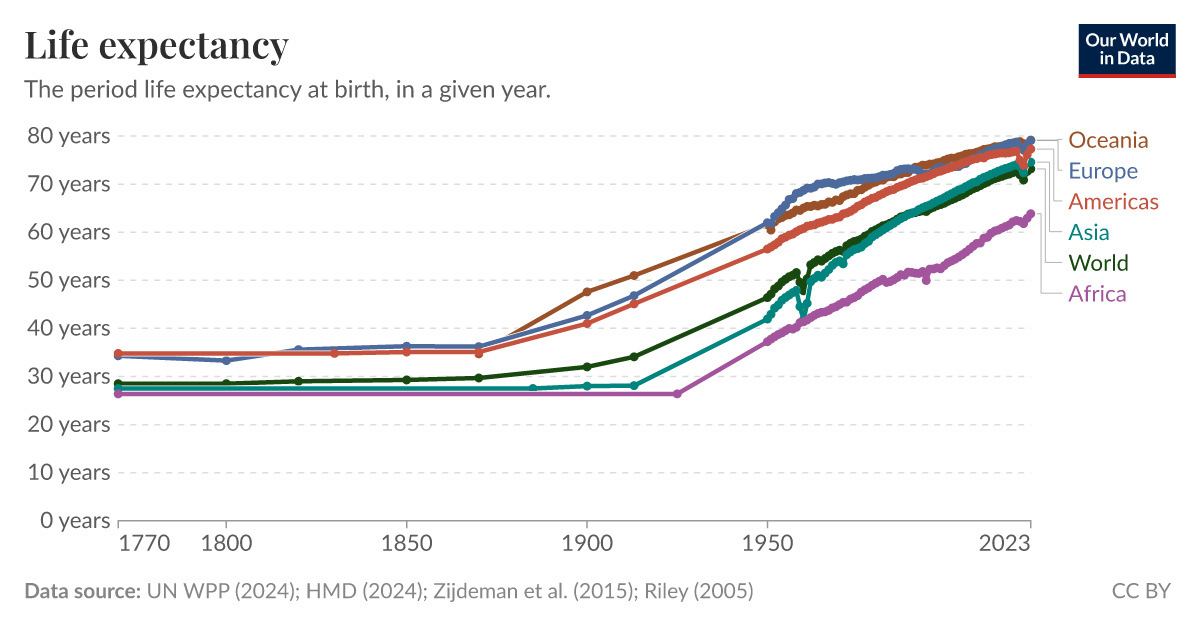 Dal 1900:
si riduce la mortalità infantile
si sviluppa la scienza medica
si implementano i sistemi socio-sanitari
ASPETTATIVA DI VITA IN ITALIA
Nel 2024, l’aspettativa di vita è stata stimata in 83,4 anni, con un aumento di quasi 5 mesi rispetto al 2023. 

Questo dato posiziona l’Italia al secondo posto nell’Unione Europea, subito dopo la Spagna, che registra un’aspettativa di vita di 84 anni.
Fonte: Istat
ASPETTATIVA DI VITA IN ITALIA E A LIVELLO GLOBALE
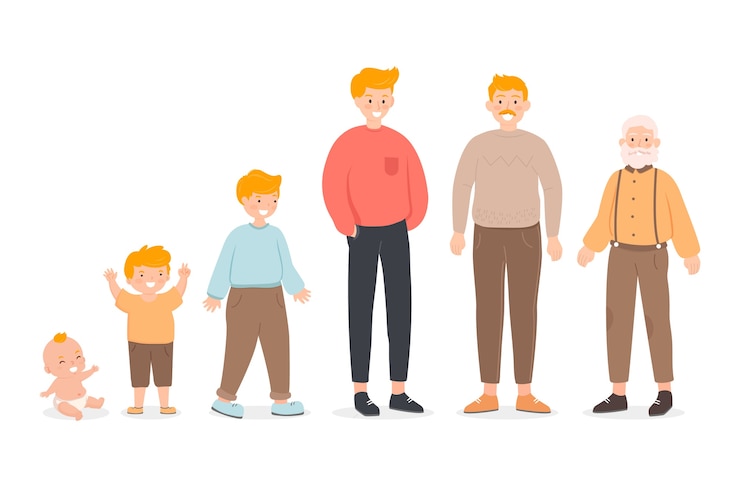 Per gli uomini l’aspettativa di vita è salita a 81,4 anni.
Per le donne arriva a 85,5 anni, tra i livelli più alti al mondo.

A livello globale, l’aspettativa di vita media nel 2024 è di circa 73 anni. Questo evidenzia come l’Italia superi di oltre 10 anni la media mondiale, attestandosi tra i paesi con la maggiore longevità.
Fonte: Istat
Fonte: ONU
LONGEVITÀ E INVECCHIAMENTO
Il termine longevità definisce la capacità fisiologica di un organismo appartenente a una certa specie di sopravvivere per un determinato periodo di tempo, oltre il limite medio.

L'invecchiamento è un fenomeno continuo che inizia quando un organismo, raggiunta la maturità, va incontro a un progressivo deterioramento delle proprie capacità; è inoltre un fenomeno complesso, durante il quale diversi tessuti e organi dello stesso individuo subiscono modificazioni a ritmi e intensità variabili.
Fonte: Treccani
PIRAMIDE DEMOGRAFICA IN ITALIA
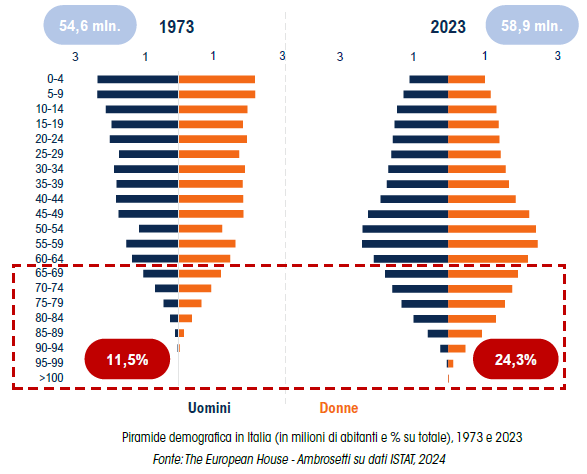 Tra il 2004 e il 2024, i cittadini di 65 anni e più sono aumentati di oltre 3 milioni, superando i 14 milioni di individui (+5,1 punti percentuali rispetto al 2004), con un’incidenza maggiore tra gli over-75.
ALCUNE EVIDENZE
L’allungamento della vita e la riduzione della natalità sono…
Al 1° gennaio 2024, quasi un quarto dei residenti ha 65 anni o più, una quota che è circa il doppio rispetto a quella dei giovani sotto i 15 anni. 

Entro il 2050, si stima che il numero di over-65 anni sarà 3 volte superiore a quello dei giovani sotto i 15 anni.
Dagli attuali 59 milioni di abitanti, si prevede che il Paese scenderà a 54,8 milioni nel 2050 fino a 46,1 milioni nel 2080.

Questa riduzione sarà influenzata da un bilancio demografico negativo.
... TRA I principali fattori che hanno contribuito all’invecchiamento della popolazione
Fonte: Istat
7
TASSO DI NATALITÀ E NUMERO DI FIGLI PER DONNA
Nel 2023, con appena 379.000 nascite, l’Italia ha registrato l’ennesimo minimo storico, l’undicesimo consecutivo a partire dal 2013.
Il numero medio di figli per donna è così diminuito da 1,24 nel 2022 a 1,20 nel 2023, avvicinandosi al minimo storico di 1,19 figli registrato nel 1995.
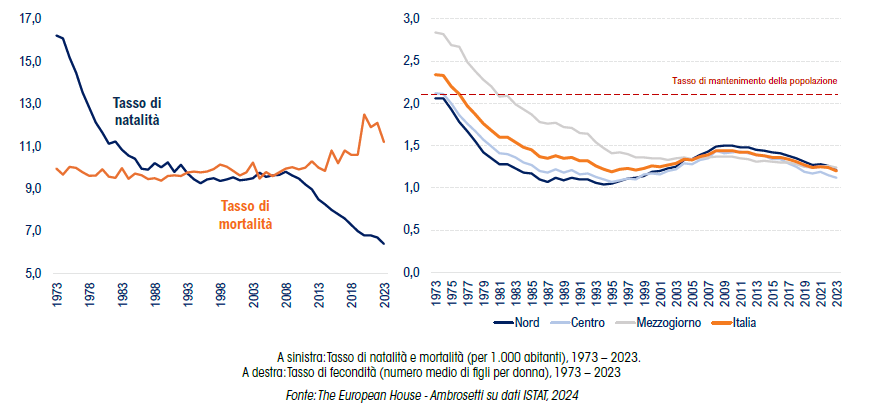 Per quanto riguarda la salute
1 over-65 su 4 soffre di problemi sensoriali, come disturbi della vista, dell’udito o della masticazione, che non vengono completamente risolti nemmeno con l’uso di ausili come occhiali, apparecchi acustici o protesi dentarie.
Le malattie muscoloscheletriche sono un gruppo vario di patologie a carico dell’apparato osteoarticolare, tra le principali cause di dolore cronico e disabilità nel mondo.
Per approfondimenti si veda The European House Ambrosetti, Meridiano Sanità, 2024
9
Per quanto riguarda la salute
In Italia le malattie cardio, cerebro e vascolari rappresentano una delle principali cause di disabilità.
Queste patologie si concentrano tra le fasce più anziane della popolazione, con una prevalenza che supera il 50% della popolazione a partire dalla fascia d’età 70-74 e raggiunge quasi il 60% tra la popolazione di età superiore agli 85 anni.
Per approfondimenti si veda The European House Ambrosetti, Meridiano Sanità, 2024
10
Per quanto riguarda la salute
Complice l’invecchiamento della popolazione, l’incidenza dei tumori risulta essere in aumento: erano state infatti 376.600 le nuove diagnosi nel 2020, con un aumento del 4,9% in 3 anni.
Per approfondimenti si veda The European House Ambrosetti, Meridiano Sanità, 2024
11
Le malattie neurodegenerative
12
Per approfondimenti si veda The European House Ambrosetti, Meridiano Sanità, 2024
Le malattie neurodegenerative
13
Per approfondimenti si veda The European House Ambrosetti, Meridiano Sanità, 2024
SPESA SANITARIA
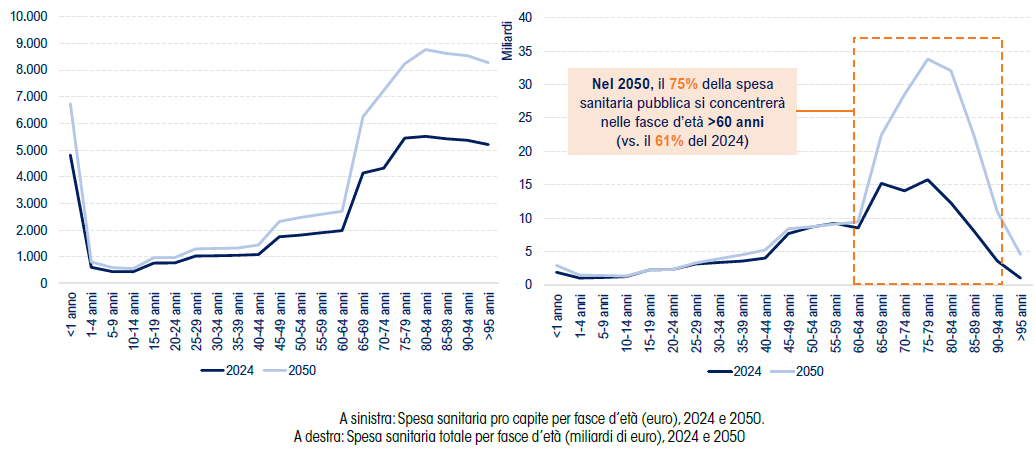 Si prevede che la maggior parte della spesa sanitaria totale (75%) sarà concentrata tra i cittadini di 60 anni e oltre.
LA NON AUTOSUFFICIENZA……COMPORTA DELLE SCELTE
Residenze sanitarie assistenziali (RSA)

Assistenza domiciliare

Cura diretta da parte di familiari e affetti vicini
15
Alcuni importi
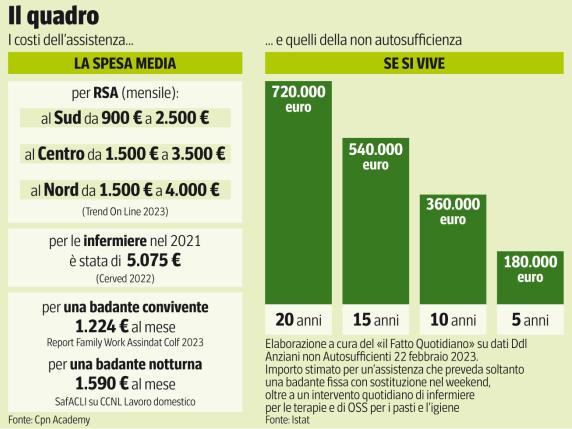 16
È FONDAMENTALE:
La prevenzione
Alcuni studi suggeriscono che ogni euro speso in prevenzione genera un ritorno di 14 euro per l’economia della salute e dell’assistenza sociale.
La pianificazione finanziaria
17
Intanto…
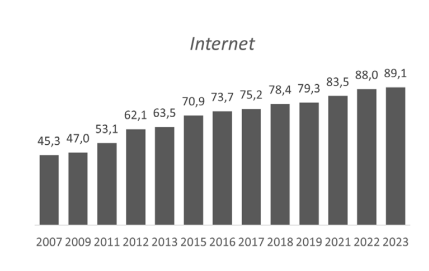 Gli anziani sono meno soli … 
… ma sono sempre più vittime di truffe online
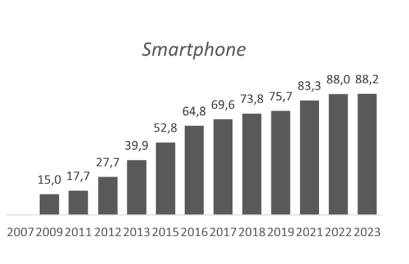 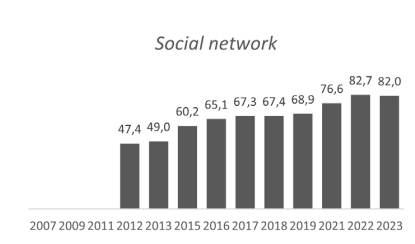 Fonte: Censis, 19° Rapporto Comunicazione
18
La Silver economy
La Commissione Europea identifica la Silver Economy come “l’insieme delle attività economiche che rispondono ai bisogni delle persone con 50 o più anni di età, inclusi anche i prodotti e servizi di cui queste persone usufruiscono direttamente e l’ulteriore attività economica che questa spesa genera”.
Per approfondimenti si veda Itinerari Previdenziali
19
LA CREAZIONE DI VALORE
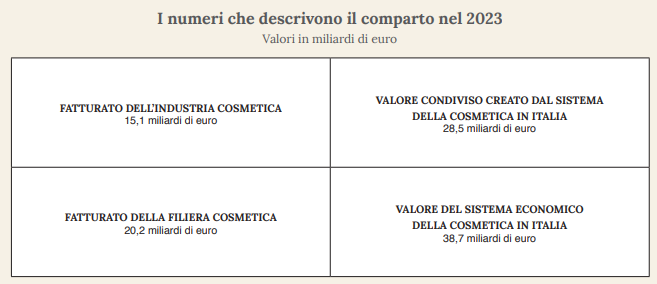 Fonte: Cosmetica Italia, Rapporto Annuale 2024
20
LA CREAZIONE DI VALORE
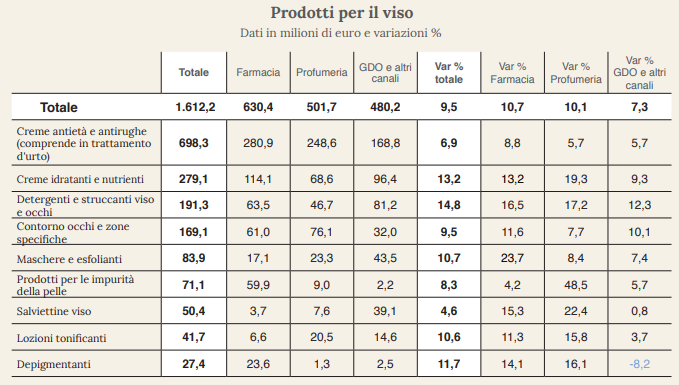 Fonte: Cosmetica Italia, Rapporto Annuale 2024
21
LA CREAZIONE DI VALORE
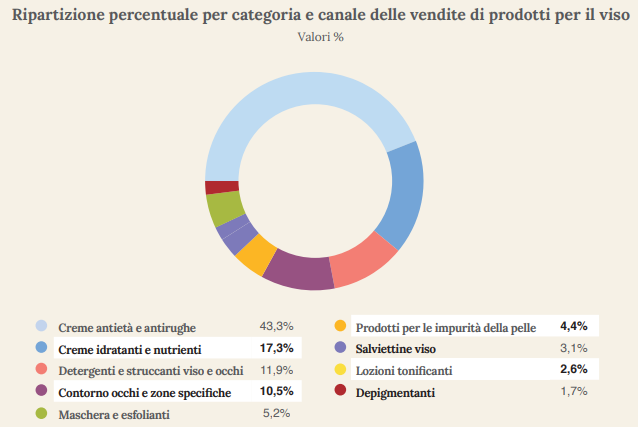 Fonte: Cosmetica Italia, Rapporto Annuale 2024
22
"La vita bene spesa lunga è"

Leonardo da Vinci
Grazie
segreteria@assoretiformazione.it
assoretiformazione.it